January 2013
WG11 Plenary - Supplementary Information - September 2012
Date: 2012-09-21
Authors:
Abstract: Additional Information on topics for the 802.11 Beijing interim meeting – September 2012
Slide 1
Bruce Kraemer (Marvell)
January 2013
Wednesday
Slide 2
Bruce Kraemer (Marvell)
January 2013
IEEE 802.11
3
Bruce Kraemer (Marvell)
January 2013
Wednesday Agenda Item 3.1.1
Current Procedures
IEEE 802 Policies & Procedures 
(link to AudCom, approved by IEEE-SA Standards Board 25 August, 2010) 
http://standards.ieee.org/board/aud/LMSC.pdf

IEEE 802 Operations Manual (effective 20 July, 2012), 
http://grouper.ieee.org/groups/802/PNP/approved/IEEE_802_LMSC_OM_approved_120725.pdf

IEEE 802 Working Group Policies and Procedures (effective 16 March, 2012) 
http://grouper.ieee.org/groups/802/PNP/approved/IEEE_802_LMSC_WG_PandP_approved_120604-v1.pdf

IEEE 802.11 Operations Manual (WG11 OM) (Effective July 20, 2012)
https://mentor.ieee.org/802.11/documents?is_dcn=2&is_year=2009

Policies and Procedures hierarchy
http://www.ieee802.org/11/Rules/rules.shtml
Slide 4
Bruce Kraemer (Marvell)
January 2013
Wednesday Agenda Item 3.1.3
Participants, Patents, and Duty to Inform
All participants in this meeting have certain obligations under the IEEE-SA Patent Policy. 
Participants 
[Note: Quoted text excerpted from IEEE-SA Standards Board Bylaws subclause 6.2]:
“Shall inform the IEEE (or cause the IEEE to be informed)” of the identity of each “holder of any potential Essential Patent Claims of which they are personally aware” if the claims are owned or controlled by the participant or the entity the participant is from, employed by, or otherwise represents
“Personal awareness” means that the participant “is personally aware that the holder may have a potential Essential Patent Claim,” even if the participant is not personally aware of the specific patents or patent claims
“Should inform the IEEE (or cause the IEEE to be informed)” of the identity of “any other holders of such potential Essential Patent Claims” (that is, third parties that are not affiliated with the participant, with the participant’s employer, or with anyone else that the participant is from or otherwise represents)
The above does not apply if the patent claim is already the subject of an Accepted Letter of Assurance that applies to the proposed standard(s) under consideration by this group
Early identification of holders of potential Essential Patent Claims is strongly encouraged
No duty to perform a patent search
Slide 5
Bruce Kraemer (Marvell)
January 2013
Wednesday Agenda Item 3.1.3
Patent Related Links
All participants should be familiar with their obligations under the IEEE-SA Policies & Procedures for standards development.
	Patent Policy is stated in these sources:
		IEEE-SA Standards Boards Bylaws
		http://standards.ieee.org/develop/policies/bylaws/sect6-7.html#6
		IEEE-SA Standards Board Operations Manual
		http://standards.ieee.org/develop/policies/opman/sect6.html#6.3
	Material about the patent policy is available at 
		http://standards.ieee.org/about/sasb/patcom/materials.html
If you have questions, contact the IEEE-SA Standards Board Patent Committee Administrator at patcom@ieee.org or visit http://standards.ieee.org/about/sasb/patcom/index.html

This slide set is available at https://development.standards.ieee.org/myproject/Public/mytools/mob/slideset.ppt
Slide 6
Bruce Kraemer (Marvell)
January 2013
Wednesday Agenda Item 3.2
Call for Potentially Essential Patents
If anyone in this meeting is personally aware of the holder of any patent claims that are potentially essential to implementation of the proposed standard(s) under consideration by this group and that are not already the subject of an Accepted Letter of Assurance: 
Either speak up now or
Provide the chair of this group with the identity of the holder(s) of any and all such claims as soon as possible or
Cause an LOA to be submitted
Slide 7
Bruce Kraemer (Marvell)
January 2013
Friday Agenda Item 2.08
IEEE LOA Database
http://standards.ieee.org/db/patents/pat802_11.html

8 entries with 2012 submission dates
2 entries with 2013 submission dates
Slide 8
Bruce Kraemer, Marvell
January 2013
Wednesday Agenda Item 3.4
Other Guidelines for IEEE WG Meetings
All IEEE-SA standards meetings shall be conducted in compliance with all applicable laws, including antitrust and competition laws. 
Don’t discuss the interpretation, validity, or essentiality of patents/patent claims. 
Don’t discuss specific license rates, terms, or conditions.
Relative costs, including licensing costs of essential patent claims, of different technical approaches may be discussed in standards development meetings. 
Technical considerations remain primary focus
Don’t discuss or engage in the fixing of product prices, allocation of customers, or division of sales markets.
Don’t discuss the status or substance of ongoing or threatened litigation.
Don’t be silent if inappropriate topics are discussed … do formally object.
---------------------------------------------------------------   
See IEEE-SA Standards Board Operations Manual, clause 5.3.10 and “Promoting Competition and Innovation: What You Need to Know about the IEEE Standards Association's Antitrust and Competition Policy” for more details.
Slide 9
Bruce Kraemer (Marvell)
January 2013
Wednesday Agenda Item 3.5
Reminder for Posting Documents
From 802.11OM – 
All submissions presented to and all minutes shall be posted to the 802.11 document server.
Please check to ensure all documents are posted
If you have a “pending” document that is in error, let Adrian or Jon know.
Slide 10
Bruce Kraemer (Marvell)
January 2013
Wednesday Agenda Item 4.1, 4.2
Roll Call of Attendees
Introduction of meeting attendees
Photographs with name tags
Plan to post on 802.11 website
Slide 11
Bruce Kraemer (Marvell)
January 2013
Wednesday Agenda Item 4.5
Current Procedures
IEEE 802 Policies & Procedures 
(link to AudCom, approved by IEEE-SA Standards Board 25 August, 2010) 
http://standards.ieee.org/board/aud/LMSC.pdf

IEEE 802 Operations Manual (effective 20 July, 2012), 
http://grouper.ieee.org/groups/802/PNP/approved/IEEE_802_LMSC_OM_approved_120725.pdf

IEEE 802 Working Group Policies and Procedures (effective 16 March, 2012) 
http://grouper.ieee.org/groups/802/PNP/approved/IEEE_802_LMSC_WG_PandP_approved_120604-v1.pdf

IEEE 802.11 Operations Manual (WG11 OM) (Effective July 20, 2012)
https://mentor.ieee.org/802.11/documents?is_dcn=2&is_year=2009

Policies and Procedures hierarchy
http://www.ieee802.org/11/Rules/rules.shtml
Slide 12
Bruce Kraemer (Marvell)
January 2013
Wednesday Agenda Item 4.6
First Meeting Orientation
Please refer to document 11-12-0628r1
Slide 13
Bruce Kraemer (Marvell)
January 2013
Wednesday Agenda Item 4.10
802.1 Architecture Document
D1.6 of the P802 is latest version
This is moving to Sponsor Ballot
Slide 14
Bruce Kraemer (Marvell)
January 2013
Wednesday Agenda Item 4.10
802.24 – Smart Grid WG
One ad-hoc meeting will be held
Tuesday 2012-09-18, 16:00-18:00

The agenda will be to review action items from July and prepare for our first official meeting during the November plenary.

Meeting set up in IMAT so that attendance credit can be claimed for 802.11.
Slide 15
Bruce Kraemer (Marvell)
January 2013
Monday Agenda Item 4.1.15
802.11 Topics for March 2013 EC
Begin Sponsor Ballot
Conditional approval for AC  - Open Sponsor Ballot Group formation
Requests to submit to RevCom?
x
New project PAR to NesCom?
x
PAR Extension ?
x
Revision PAR?
Nothing needed at this time 
Study Group start up?
Depends upon results of WNG meeting
Study Group extension?
x 
Press Release
Slide 16
Bruce Kraemer, Marvell
January 2013
Monday Agenda Item 4.1.16
Tutorials
http://ieee802.org/Tutorials.shtml
802.11 sponsored tutorial on 5GHz Spectrum
Slide 17
Bruce Kraemer, Marvell
January 2013
Wednesday Agenda Item 5.1-5.4
Reports
Membership Summary
Refer to Document 11-12-0038r4
Slide 18
Bruce Kraemer (Marvell)
January 2013
Wednesday Agenda Item 5.2, 5.3, 5.4
Activity Reports
Refer to document 11-13-0170 
Standing Committees
Task Groups
Study Groups

Recess to convene 802.11aj
Slide 19
Bruce Kraemer (Marvell)
January 2013
Wednesday Agenda Item 4.3
New Members from CWPAN
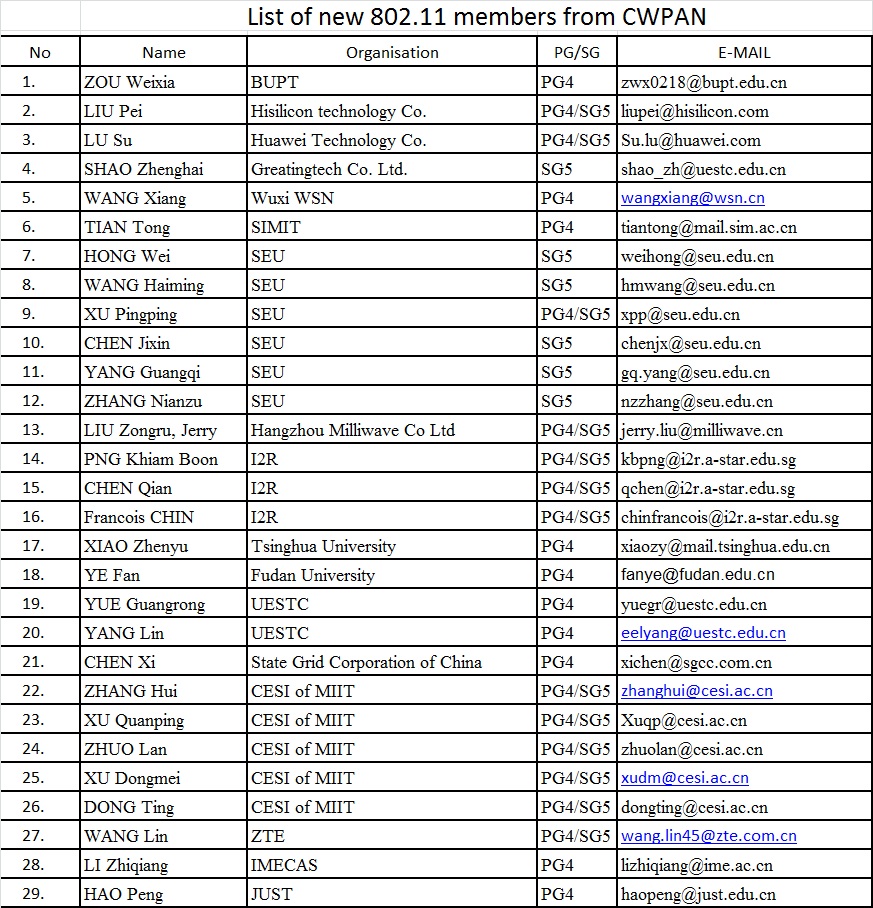 Slide 20
Bruce Kraemer (Marvell)
January 2013
Thursday
Slide 21
Bruce Kraemer (Marvell)
January 2013
Thursday Agenda Item 2.08
IEEE LOA Database
http://standards.ieee.org/db/patents/pat802_11.html

8 entries with 2012 submission dates
2 entries with 2013 submission dates
Slide 22
Bruce Kraemer, Marvell
January 2013
Thursday Agenda Item 2.09
http://www.techstreet.com/ieeegate.html
IEEE Store Contents  - January  2013
Slide 23
Bruce Kraemer, Marvell
January 2013
Thursday Agenda Item 2.10
802.11 drafts to ISO/IEC JTC1/SC6
Slide 24
Bruce Kraemer, Marvell
January 2013
Thursday Agenda Item 2.11
Tutorials
Call for March 2013 suggestions
802.11 sponsored tutorial on 5GHz Spectrum
Slide 25
Bruce Kraemer, Marvell
Teleconferences
Jan 2013
Thursday Agenda Item 4.1.2
Slide 26
Adrian Stephens, Intel Corporation
January 2013
Thursday Agenda Item 6.3
Future Venues -2013
2013
# 137 January 13-18, 2013 - --Hyatt Regency Vancouver, BC, CA
#137.5 January 23-24, Grand Mercure, Shenzhen, CN
# 138 March 17-22, 2013 –Caribe Royale, Orlando, FL, USA
# 139 May 12-17, 2013 ----Hilton Waikoloa, Big Island, HI
 #139.5 April 24-25 – Beijing, China
# 140 July 14-19, 2013  --- Geneva , CH  ITU headquarters
# 141 September 15-20, 2013- Zhong Shan Hotel, – Nanjing, China 
# 142 Nov 10-15, 2013    Hyatt Regency Dallas, TX, USA
Slide 27
Bruce Kraemer, Marvell
January 2013
Thursday Agenda Item 6.3
July 2013 Plenary - Geneva
Saturday xx  prior to the session there will be a Workshop

Further details in March
Slide 28
Bruce Kraemer, Marvell
January 2013
Thursday Agenda Item 6.3
Future Venues - 2014
2014
# 143 January 19-24, 2014 -Hyatt Century Plaza, Los Angeles, CA, US
#143.5 January  8-9, 2014  - China
# 144 March 16-21, 2014 – ASIA
# 145 May 11-16, 2014 ----Hilton Waikoloa, Big Island, HI
 #145.5 May21-22, 2014 -  China
# 146 July 13-18, 2014 - Manchester Grand Hyatt, San Diego, CA, US
# 147 September 14-19, 2014----1st priority– Kobe, Japan
#147.5 September24-25, 2014 - China			       
# 148 November 2-7, 2014   Hyatt Regency San Antonio, TX, US
Slide 29
Bruce Kraemer, Marvell
January 2013
Thursday Agenda Item 7
March 17-22 2013 Meeting Orlando, Florida, USA
Hotel Registration OPEN
Meeting Registration OPEN
Early bird registration expires 
Friday  January 25
http://www.ieee802.org/11/Meetings/Meeting_Plan.html
Slide 30
Bruce Kraemer, Marvell
January 2013
Thursday Agenda Item 7
April 24-25 2013 Meeting Beijing    China
Hotel Registration    Not OPEN
Meeting Registration Not OPEN
http://www.ieee802.org/11/Meetings/Meeting_Plan.html
Venue :
Hotel Nikko New Century Beijing (http://www.newcenturyhotel.com.cn/indexen.html)
 
Same hotel as the Sept 2012 meeting in Beijing.
Slide 31
Bruce Kraemer, Marvell
January 2013
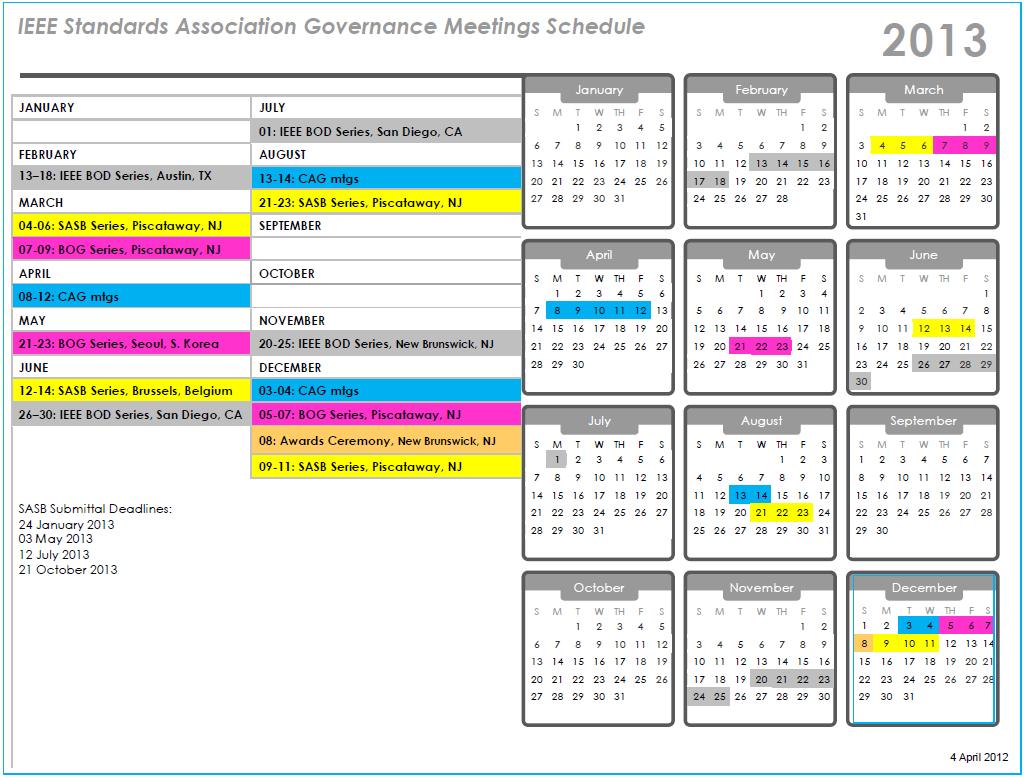 Slide 32
Bruce Kraemer (Marvell)
January 2013
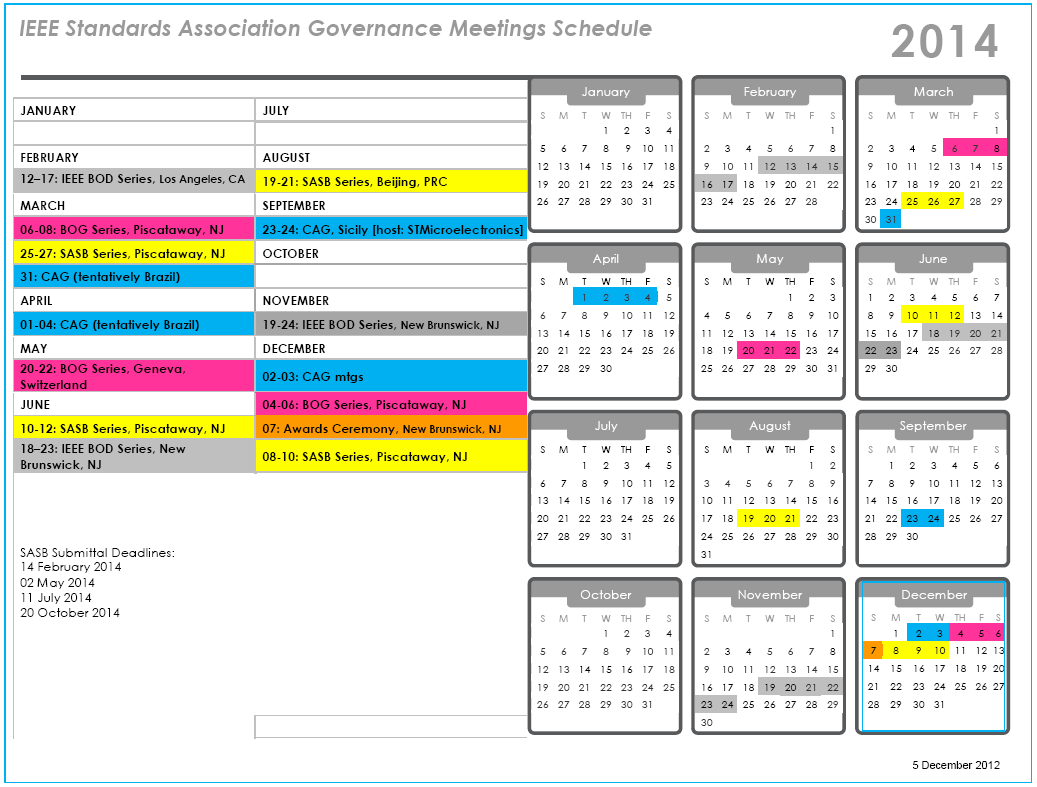 Slide 33
Bruce Kraemer (Marvell)